Technisches Zeichnen
3-Tafel-Projektion
3-Tafel-Projektion
Zeichne ein Kreuz.
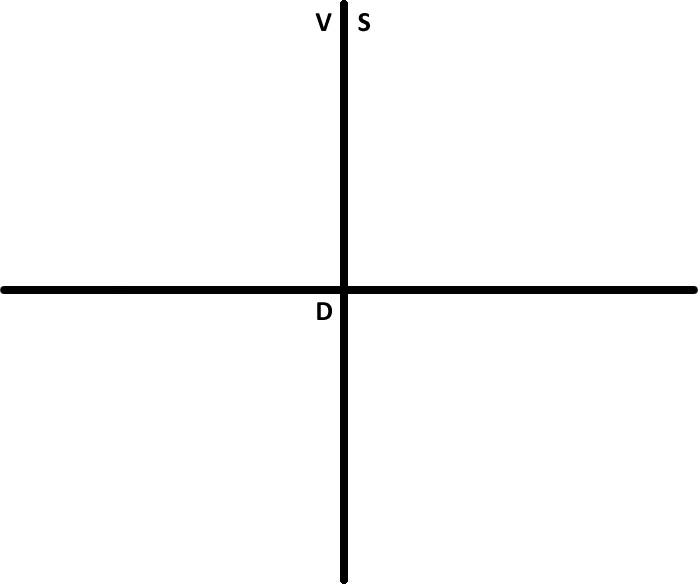 © 2-2017 Kleemann
3-Tafel-Projektion
Zeichne die Vorderansicht, Seitenansicht und Draufsicht in das Kreuz.
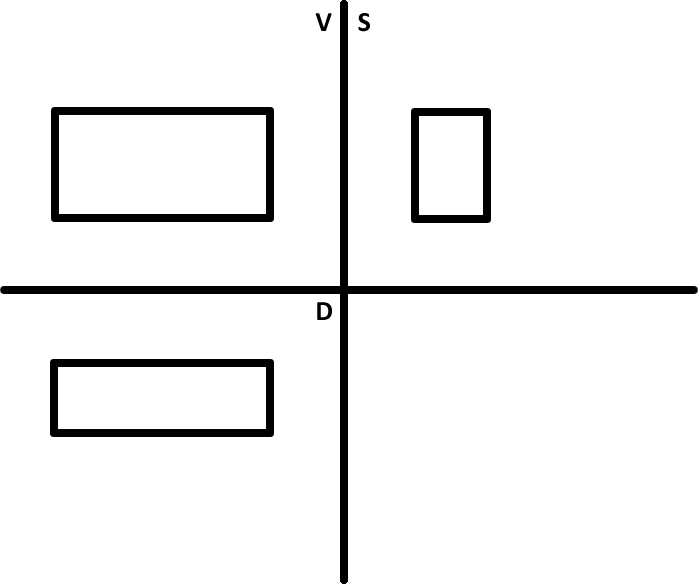 © 2-2017 Kleemann
3-Tafel-Projektion
UNBEDINGT BEACHTEN: Der Abstand des Körpers zum Kreuz muss überall derselbe sein!
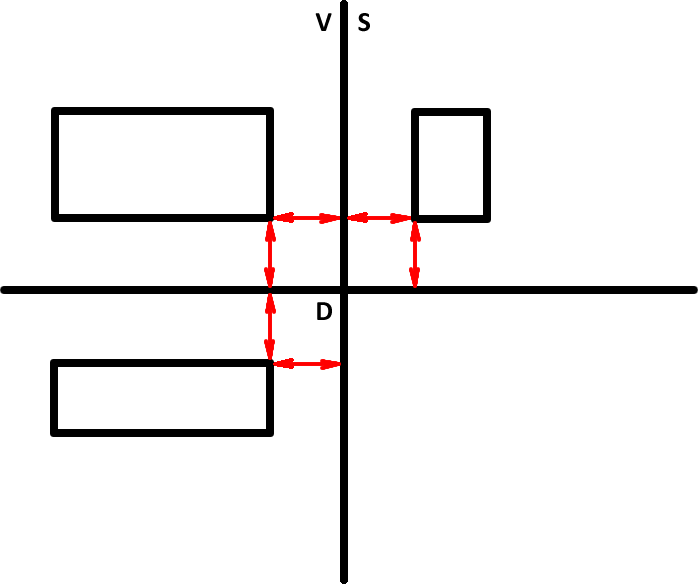 © 2-2017 Kleemann
3-Tafel-Projektion
Zeichne nun die Hilfslinien (hier dünn) in die Zeichnung ein.
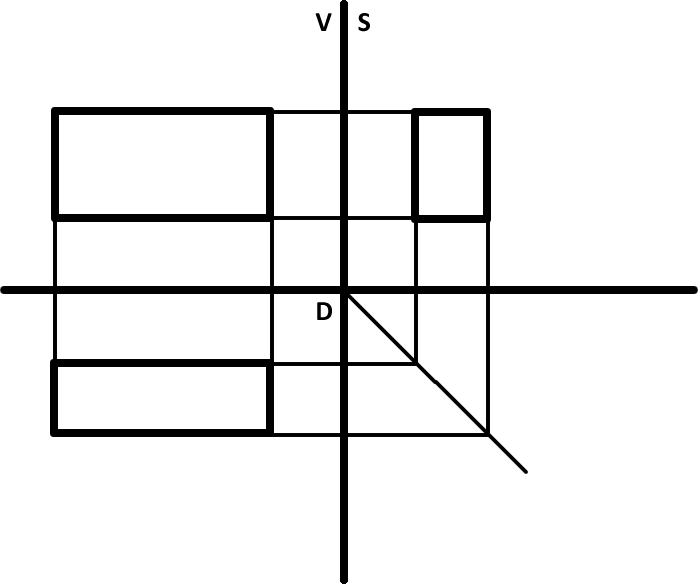 © 2-2017 Kleemann
3-Tafel-Projektion
Nun kannst selber überprüfen, ob deine Zeichnung richtig ist:
Alle Linien müssen waagerecht und senkrecht sein, im freien Feld muss die Spiegellinie im 45° Winkel sein.
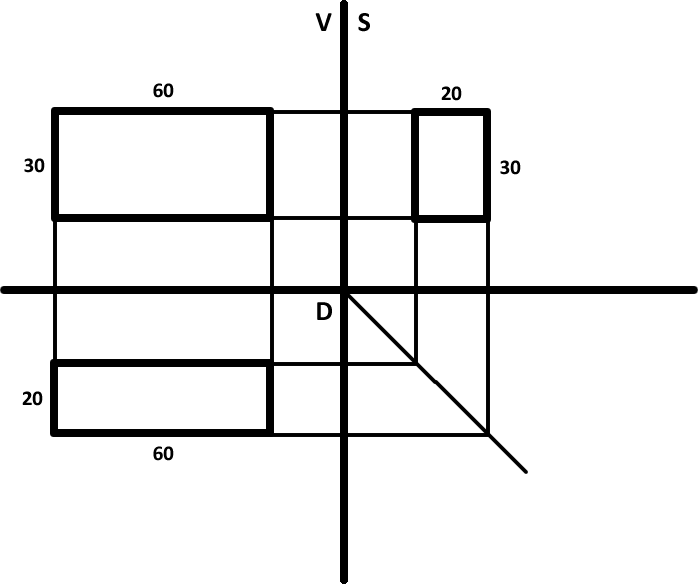 © 2-2017 Kleemann
3-Tafel-Projektion
Aufgabe: Zeichne den Quader in Dreitafelprojektion!
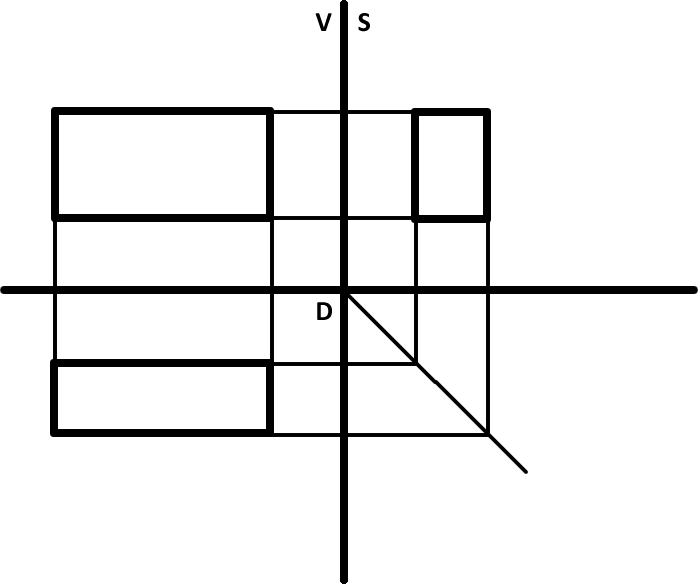 © 2-2017 Kleemann
3-Tafel-Projektion
Aufgabe: Zeichne mindestens 1 Holzmodell in Dreitafelprojektion!
© 2-2017 Kleemann